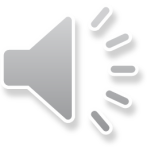 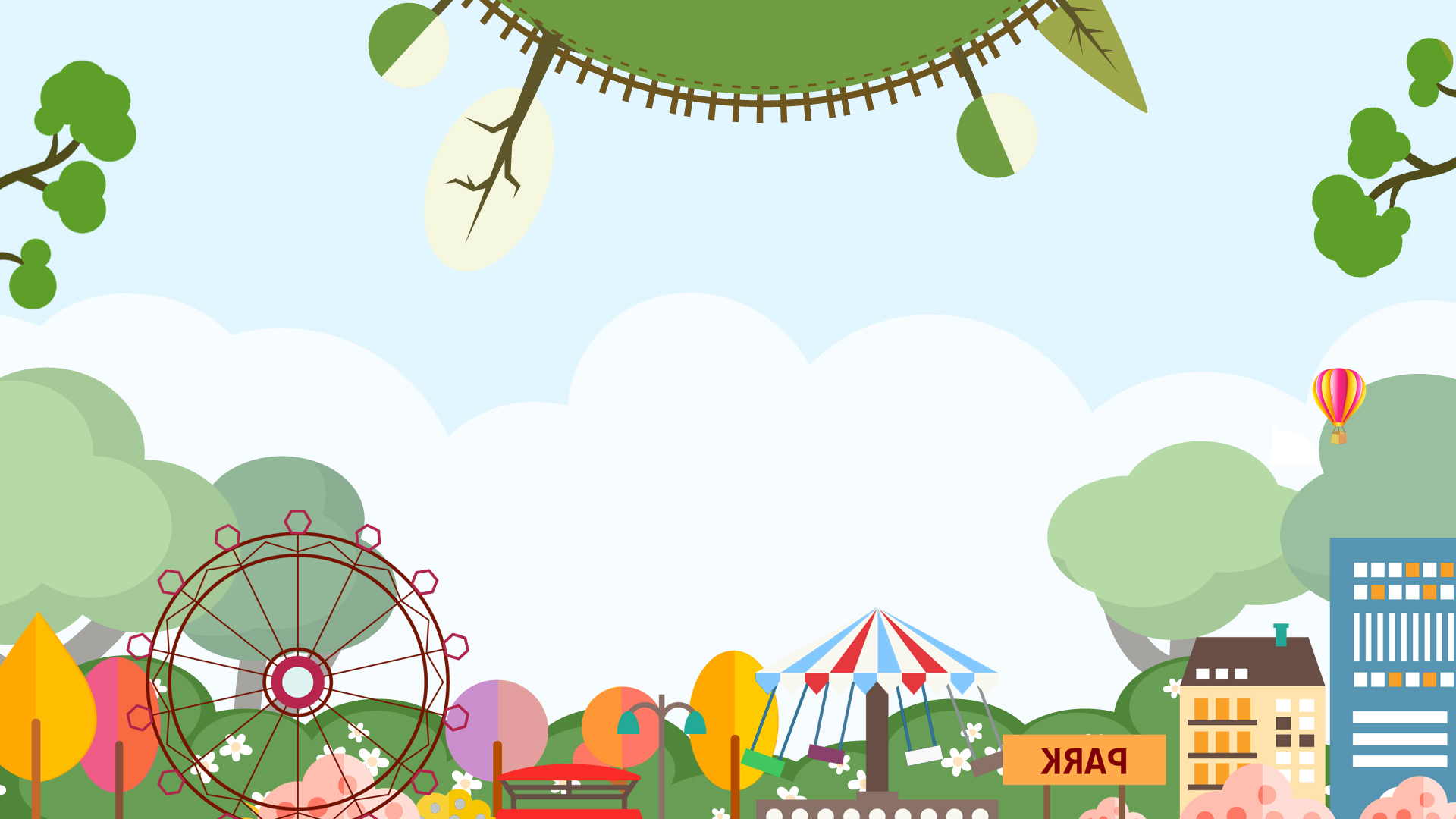 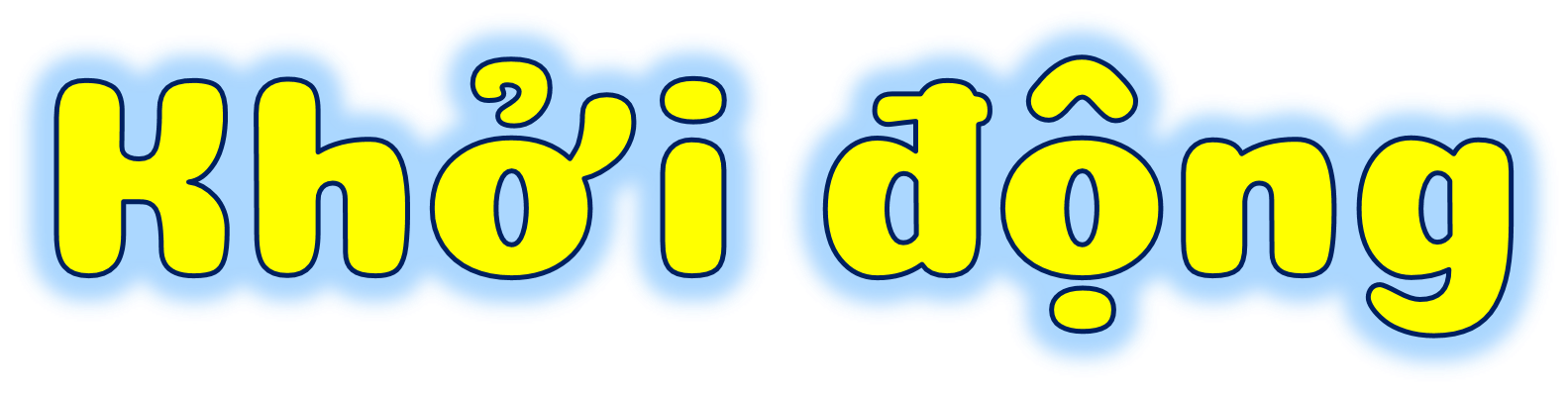 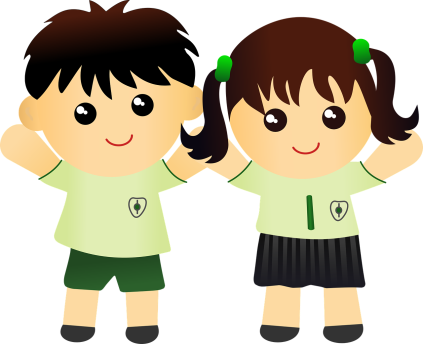 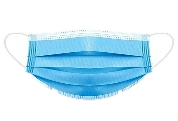 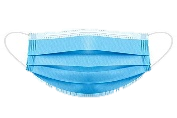 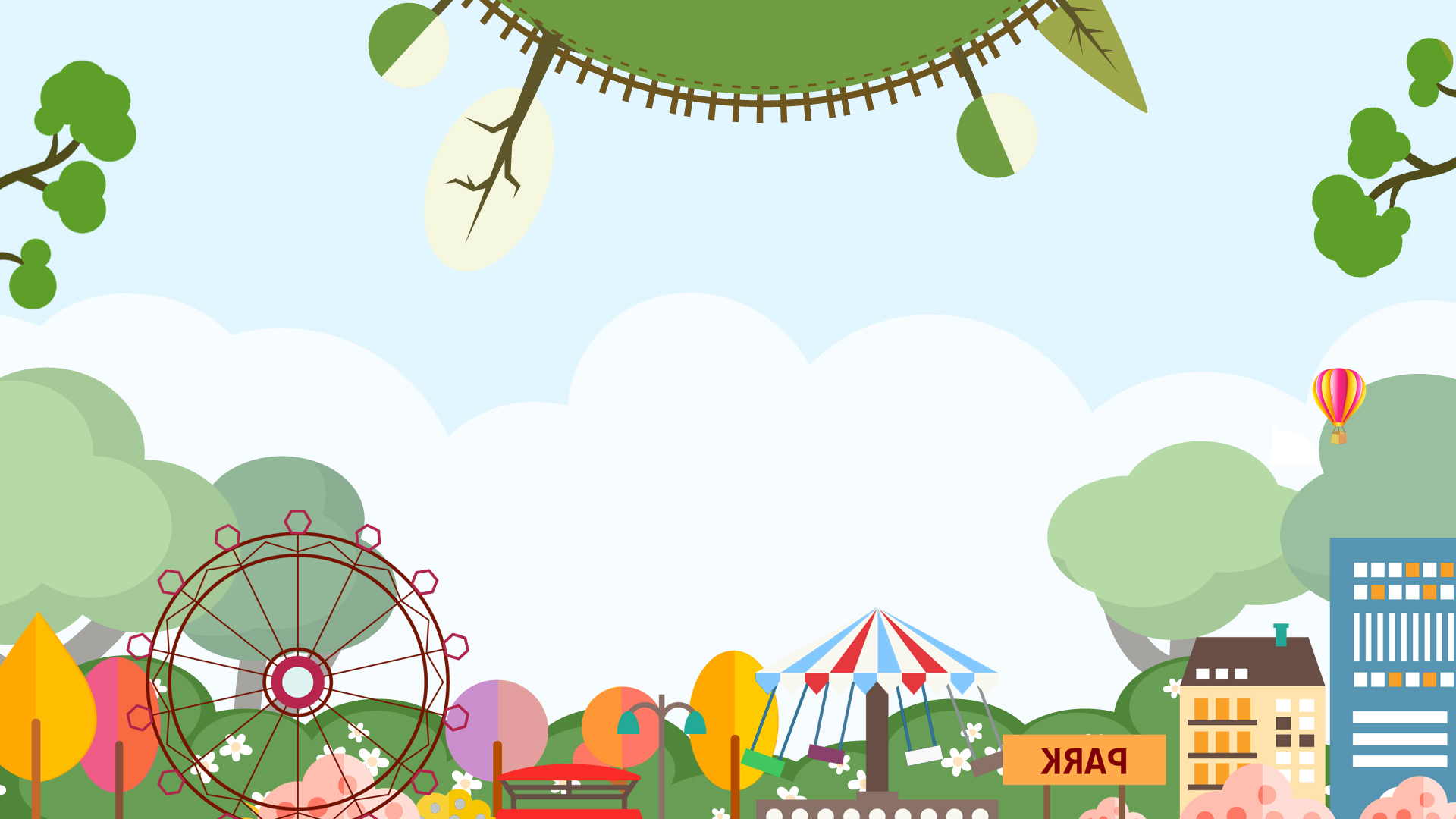 BẢO VỆ 
KHU PHỐ
Các bạn hãy trả lời đúng các câu hỏi mà vi rút đưa ra để chúng trở về hành tinh của chúng nhé.
Các bạn ơi, thành phố của chúng mình đang bị những con vi rút đe dọa.
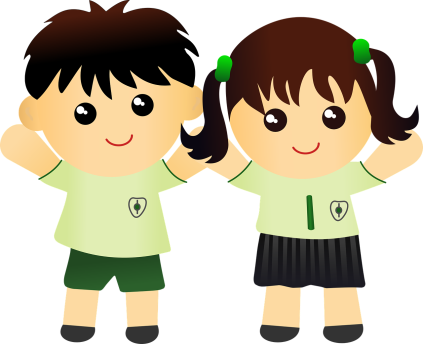 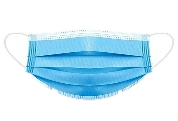 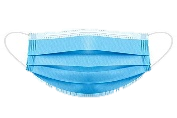 BẢO VỆ KHU PHỐ
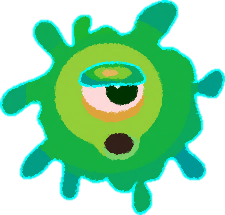 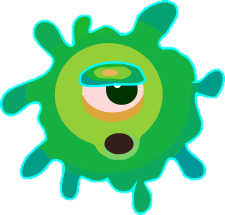 2
1
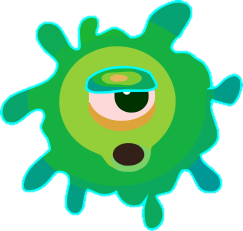 4
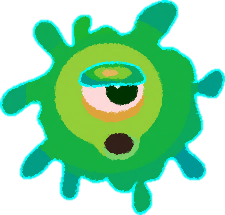 3
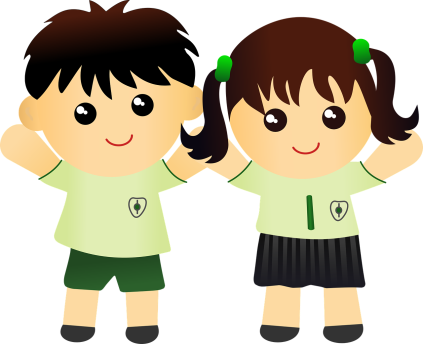 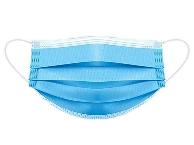 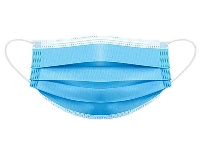 Hoàn thành
[Speaker Notes: Chú thích: Thành phố đang bị những con vi-rut đe dọa, các con hãy trả lời đúng các câu hỏi mà vi-rut đưa ra để chúng trở về hành tinh của chúng nhé. 
Bấm vào con vi rút để đến slide câu hỏi.
Xong 4 câu hỏi bấm vào “Hoàn thành”]
Câu 1: Tính nhẩm
35 × 11 =
35 × 11 =
385
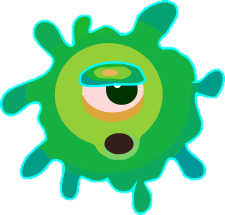 Câu 2: Tính nhẩm
91 × 11 =
1 001
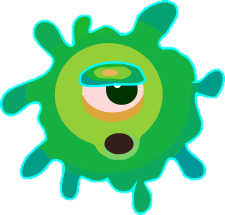 Câu 3: Tính nhẩm
45 × 11 =
495
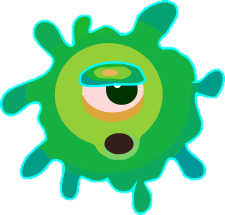 Câu 4: Tính nhẩm
75 × 11 =
825
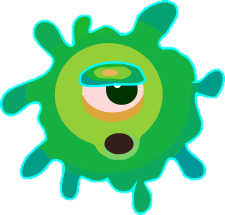 BẢO VỆ KHU PHỐ
Yeah!!!
Cảm ơn các bạn!!!
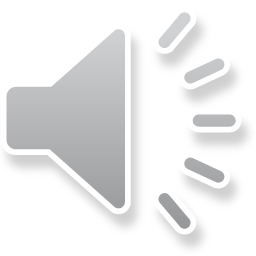 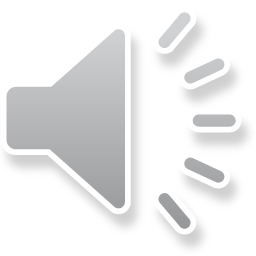 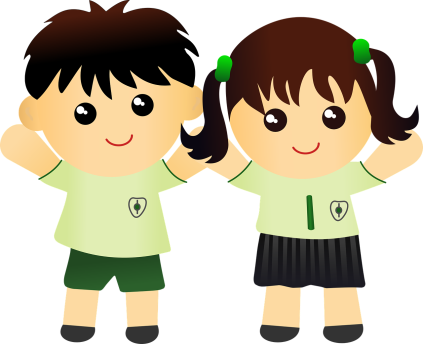 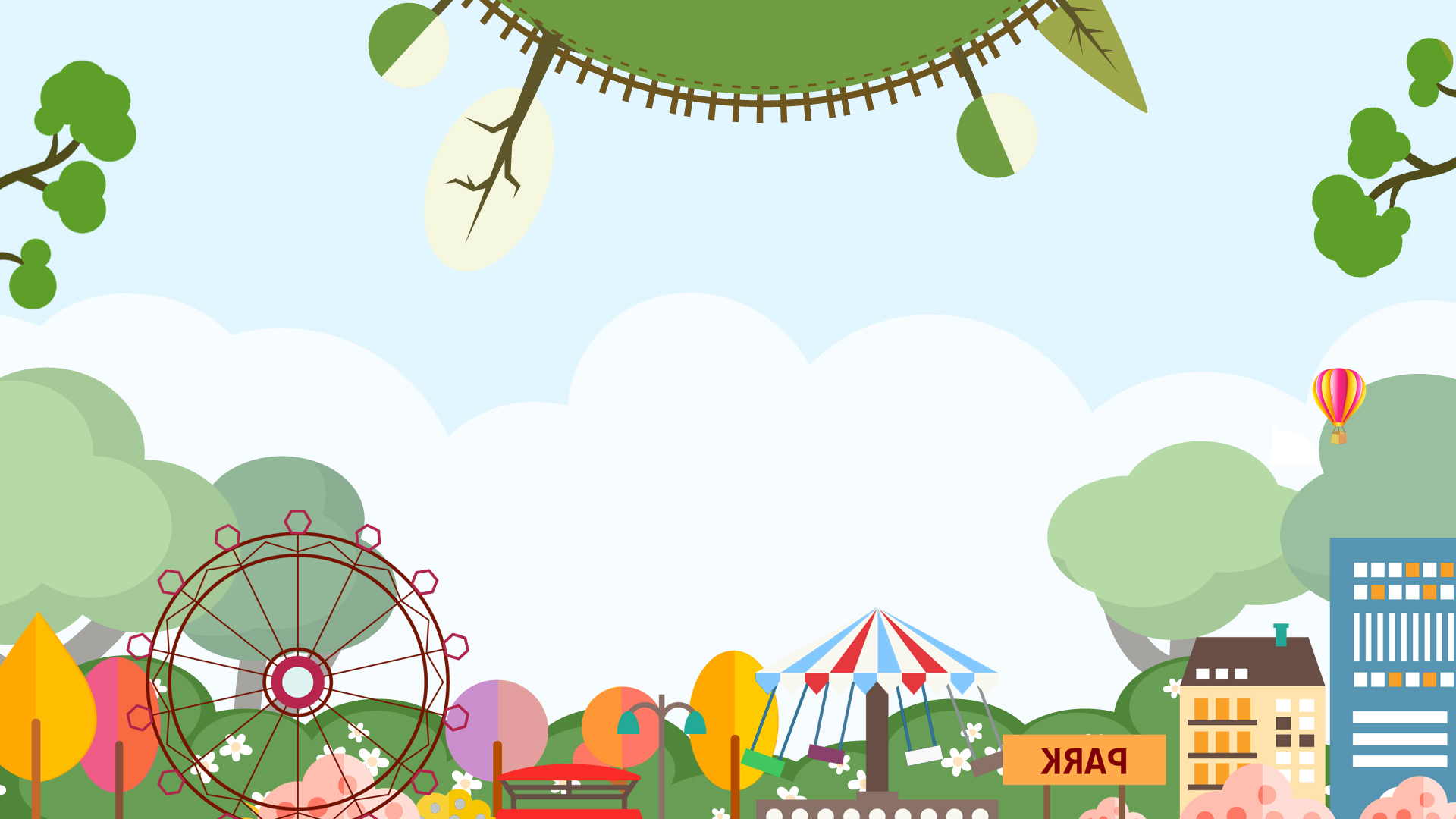 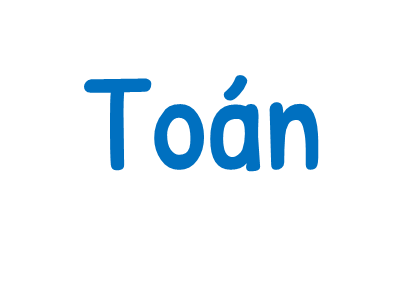 Nhân với số có ba chữ số
164 × 123 = ?
Ta có:
164 × 123 = 164 × (100 + 20 + 3)
= 164 × 100 + 164 × 20 + 164 × 3
= 16 400 + 3 280 + 492
= 20 172
10 172
?
164 × 123 =
164
3 nhân 4 bằng 12, viết 2 nhớ 1;
   3 nhân 6 bằng 18, thêm 1 bằng 19, viết 9 nhớ 1;
   3 nhân 1 bằng 3, thêm 1 bằng 4, viết 4.
-  2 nhân 4 bằng 8, viết 8 (dưới 9);
   2 nhân 6 bằng 12, viết 2 nhớ 1;
   2 nhân 1 bằng 2, thêm 1 bằng 3, viết 3. 
-  1 nhân 4 bằng 4, viết 4;
   1 nhân 6 bằng 6, viết 6;
   1 nhân 1 bằng 1, viết 1.
- Hạ 2;
   9 cộng 8 bằng 17, viết 7 nhớ 1;
   4 cộng 2 bằng 6, 6 cộng 4 bằng 10, thêm 1 bằng 11, viết 1, nhớ 1;
   3 cộng 6 bằng 9, thêm 1 bằng 10, viết 0 nhớ 1;
   1 thêm 1 bằng 2, viết 2.
×
123
9
4
2
2
3
8
6
1
4
1
0
7
1
2
?
164 × 123 =
164
- Tích riêng thứ hai được viết lùi sang bên trái một cột (so với tích riêng thứ nhất) vì đây là 328 chục, viết đầy đủ là 3280.
×
123
Tích riêng thứ nhất
9
4
2
Tích riêng thứ hai
2
3
8
- Tích riêng thứ ba được viết lùi sang bên trái hai cột (so với tích riêng thứ nhất) vì đây là 164 tram, viết đầy đủ là 16400.
Tích riêng thứ ba
6
1
4
1
0
7
1
2
Tích chung
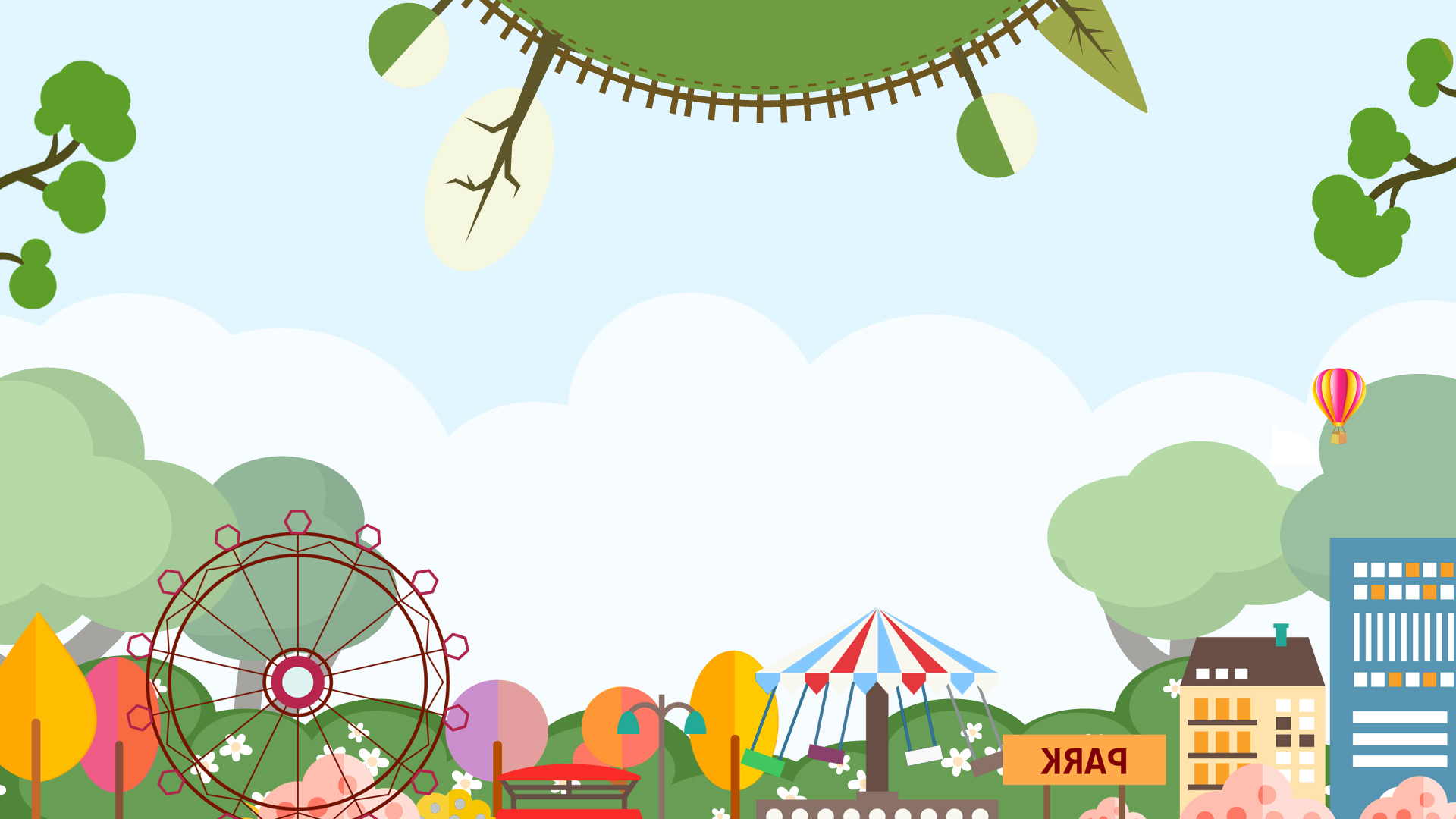 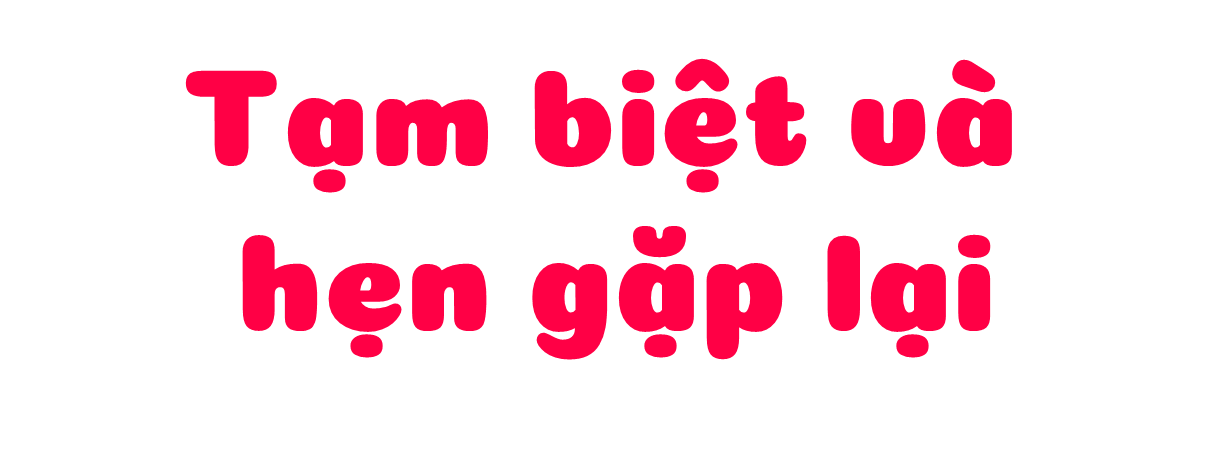